Welcome to the Student Learning Outcome Process
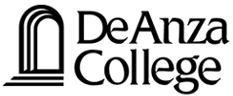 Veronica Avila
Amy Leonard
Mary Pape
Tono Ramirez
SLO/SSLO/AUO Coordinators
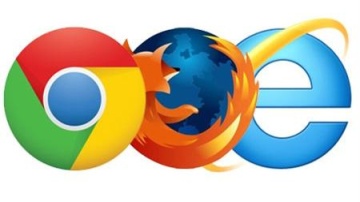 Visit us at deanza.edu/slo
1
Contents
Our Road to “Proficiency”
6-year planning cycle document
 “You” and this process
2
Outcome
Attendees will be able to complete emailed assessment summary.
3
Why Student Learning Outcome Process?
Culture of inquiry
Accreditation by ACCJC   (Accrediting Commission for Community & Junior Colleges)
Stakeholders demand assessment
[Speaker Notes: Should note that for the SLO process, faculty are in charge. Faculty decide how it will be assessed and what the target or bench mark should be.]
I. Our Road to “Proficiency”
5
Academic Senate
Support from Presidents and Vice Presidents of Academic Senate:
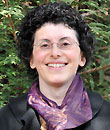 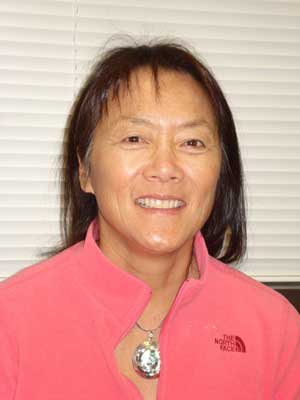 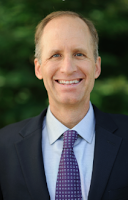 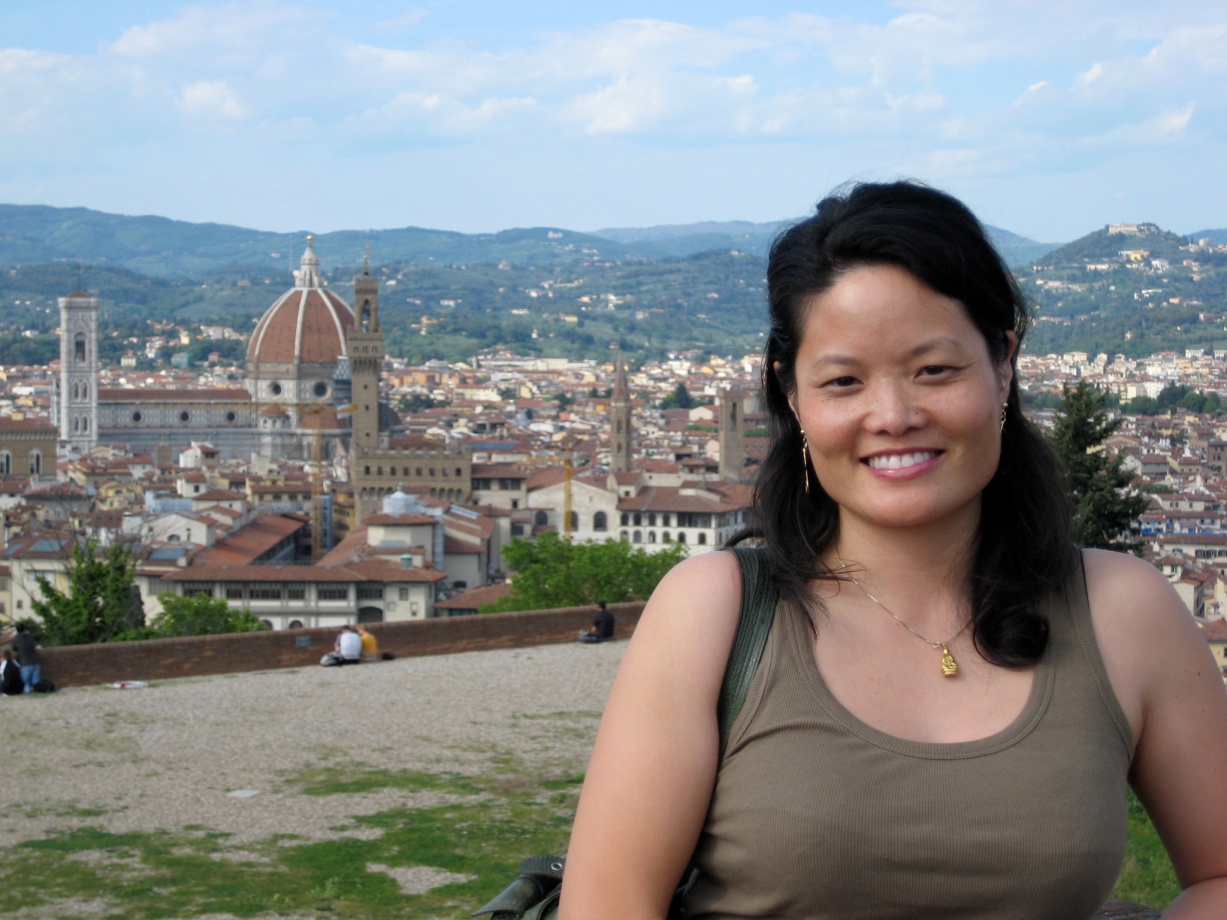 6
Leadership Structure - Faculty Driven
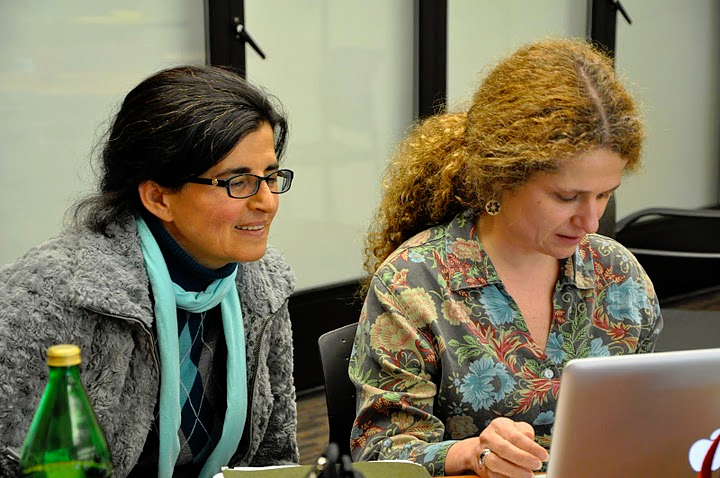 7
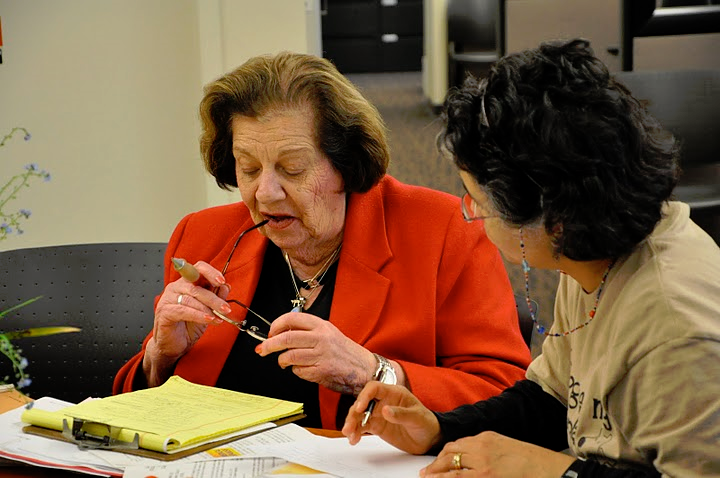 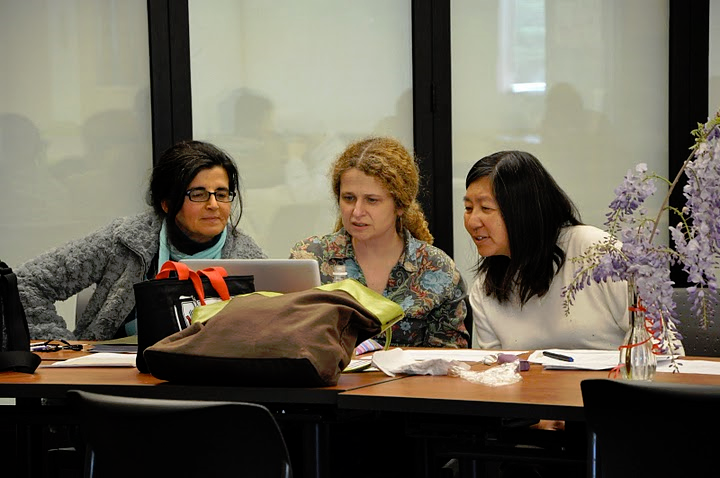 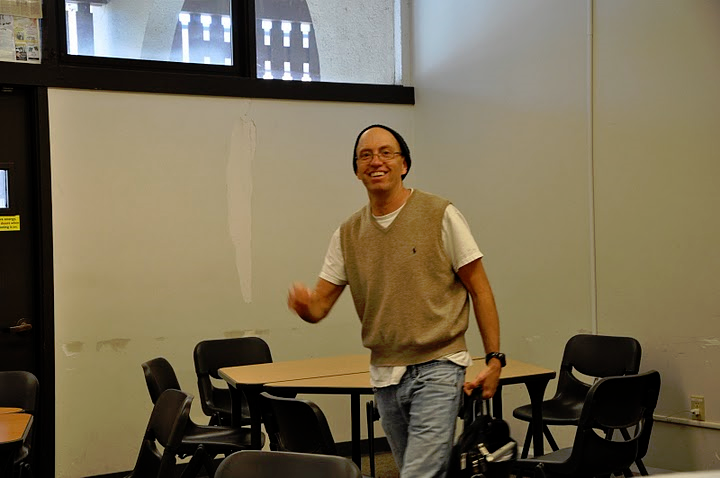 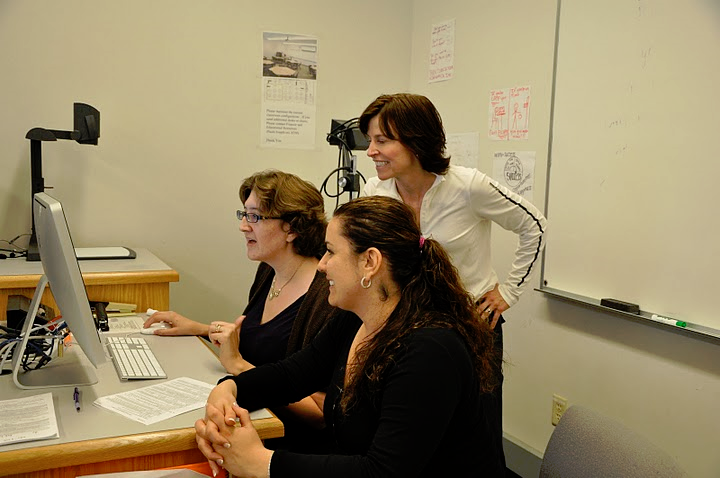 SLO Core Team
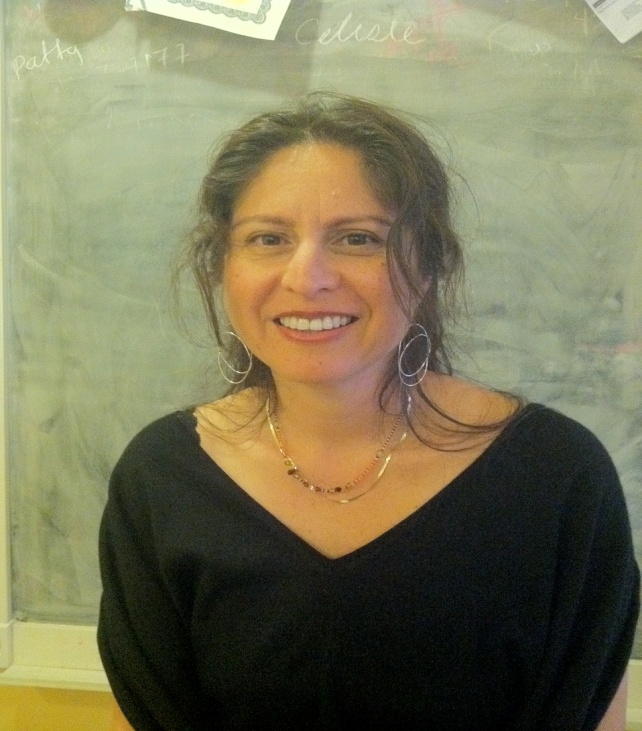 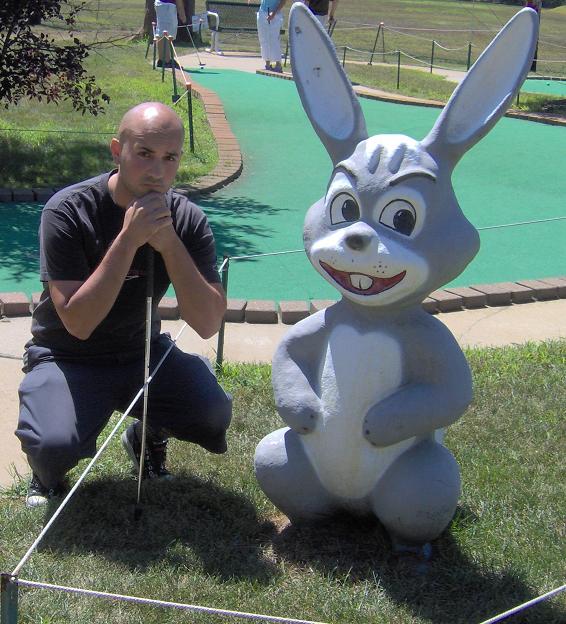 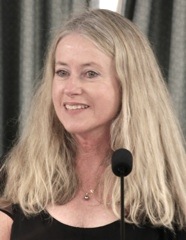 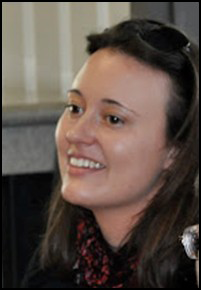 Student Services & Administrative Units Coordinator:
Veronica Avila
Instructional Coordinators:
Amy Leonard (Creative Arts, Language Arts, and Physical Education)
Mary Pape (Academic Services, Bus/CS/AppTech, PSME & oversight of TracDat)  
Toño Ramirez (IIS and SSH)
Other SLO Core Team Members: Coleen Lee-Wheat **Mallory Newell ** Jim Nguyen
SLO Steering Committee
Administrators:
VP, Instruction
VP, Finance &  Educational Resources
Director, Institutional Research 
Director, Marketing
Associate VP, Instruction
Dean, PE & Athletics  
SLO/SSLO/AUO Coordinators
10
Division SLO Liaisons
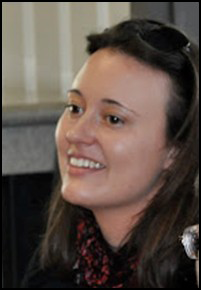 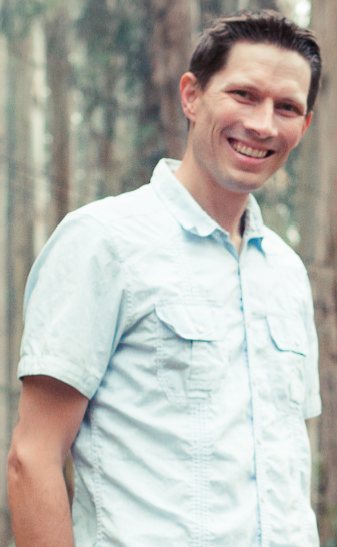 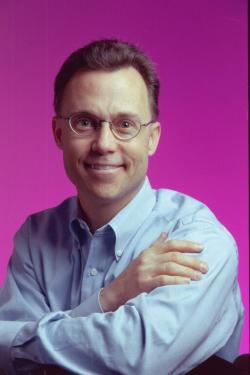 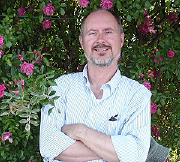 Language Arts
Physical Science/
Math/
Engineering
Business/
Computer
Systems
Student Service:
Counselor
11
Dialog - Annual Convocation
12
Dialog - Workshops
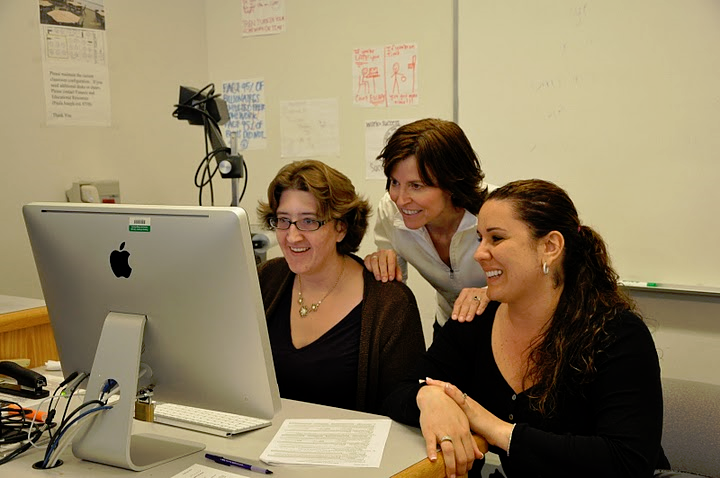 13
Dialog - SLO Office Hours
SLO Process Drop-In Help in Academic Senate Office (Admin 117)
Tuesdays 12:30 – 1:20 pm
Thursdays 10:00 - 11:00 am
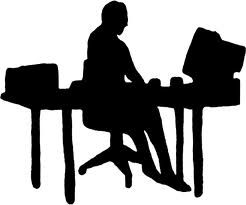 14
Dialog - SLO Newsletter
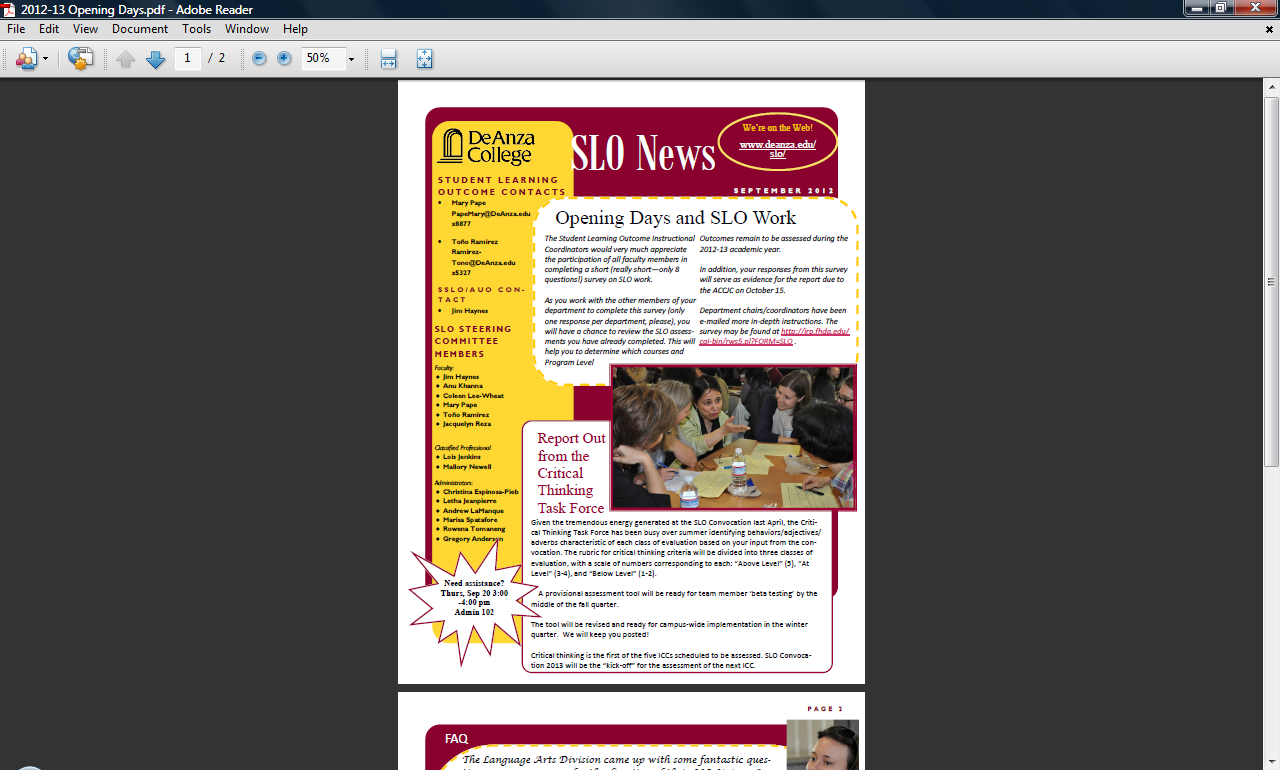 15
Institutional
Level Outcomes
Program Level Outcomes & Assessments
SLOACs/SSLOACs/AUOACs
16
->ACCJC Report on 2012 Follow-Up Visit “The team found evidence that the College is at proficiency level for SLOs”
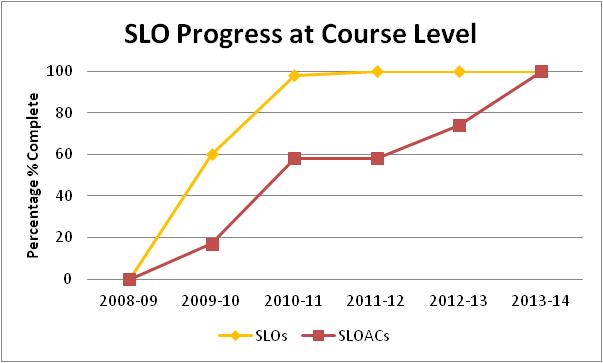 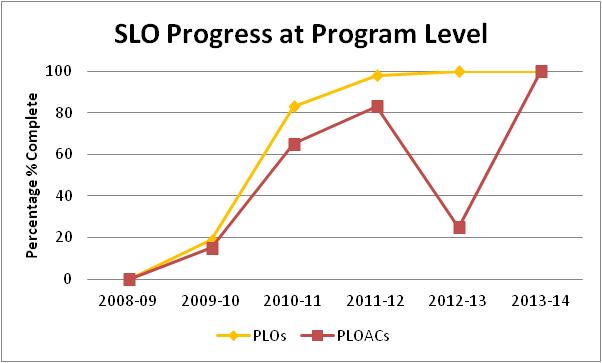 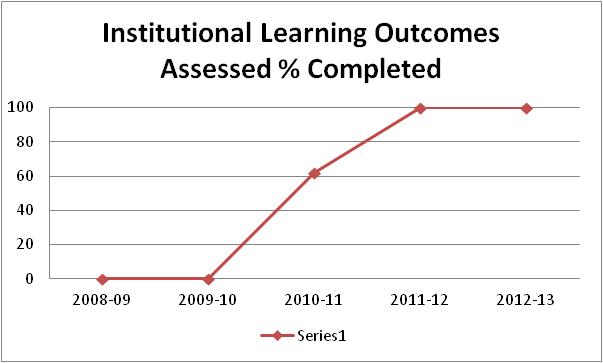 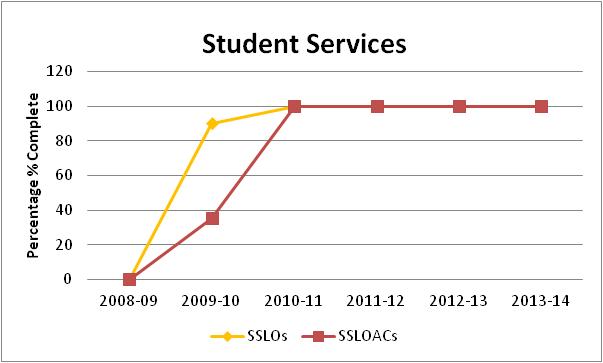 17
II. Developing Our Institution’s Planning Cycle
18
SLOAC
Resource
Needs
SSLOAC
Resource Needs
AUOAC
Resource
Needs
Identify
Divisional
prioritization
Divisional
prioritization
Divisional
prioritization
SLOAC
Resource
Needs
SSLOAC
Resource Needs
AUOAC
Resource
Needs
Identify
Instructional
Program Reviews
Student Services
Program Reviews
Finance & Resources
Program Reviews
Affirm
Divisional
prioritization
Divisional
prioritization
Divisional
prioritization
SLOAC
Resource
Needs
SSLOAC
Resource Needs
AUOAC
Resource
Needs
Identify
Focus and Alignment  Lens
Mission – Strategic Initiatives – ICCs – Educational Master Plan
Focus
Instructional
Program Reviews
Student Services
Program Reviews
Finance & Resources
Program Reviews
Affirm
Divisional
prioritization
Divisional
prioritization
Divisional
prioritization
SLOAC
Resource
Needs
SSLOAC
Resource Needs
AUOAC
Resource
Needs
Identify
IPBT
SSPBT
FRPBT
Focus and Alignment  Lens
Mission – Strategic Initiatives – ICCs – Educational Master Plan
Focus
Instructional
Program Reviews
Student Services
Program Reviews
Finance & Resources
Program Reviews
Affirm
Divisional
prioritization
Divisional
prioritization
Divisional
prioritization
SLOAC
Resource
Needs
SSLOAC
Resource Needs
AUOAC
Resource
Needs
Identify
COLLEGE COUNCIL
Allocate
IPBT
SSPBT
FRPBT
Focus and Alignment  Lens
Mission – Strategic Initiatives – ICCs – Educational Master Plan
Focus
Instructional
Program Reviews
Student Services
Program Reviews
Finance & Resources
Program Reviews
Affirm
Divisional
prioritization
Divisional
prioritization
Divisional
prioritization
SLOAC
Resource
Needs
SSLOAC
Resource Needs
AUOAC
Resource
Needs
Identify
2011-12
2012-13
2013-14
2014-15
2015-16
2016-17
2017-18
College Planning Committee
5/15/13
Year 1
Year 2
Year 3
Year 4
Year 5
Year 6
Year 1
SITE
VISIT
Follow-up Site Visit
(Recs #1,#2,#3)
Follow-up Letter
(Rec #1)
MID-TERM
REPORT
Form Teams
SELF
STUDY
SITE
VISIT
ACCJC
Cycles/
Reports
Ongoing Preparation and Submission of ACCJC Reports
CPC
Assessment/
Planning
Governance
Review
“Quilt”
Review
Governance
Review
Values
Review
Mission
Review
EMP
REVIEW
Outcomes
Review
Ongoing Assessment of Governance (annual survey)
Planning & Resource
Allocation
(PRA)
Planning & Resource
Allocation
(PRA)
Planning & Resource
Allocation
(PRA)
Planning & Resource
Allocation
(PRA)
Planning & Resource
Allocation
(PRA)
Planning & Resource
Allocation
(PRA)
Planning & Resource
Allocation
(PRA)
PBTs &
College
 Council
Equity
Assessment/
Planning
Ongoing Development and Assessment of Student Equity Plans
DAC - Detailed Planning Cycle - 2011 - 2017
APRU # 3
APRU #4
CPR
&
5-Year
Plan
Reflect
APRU #1
APRU #2
APRU #2
Six-Year Program Review Process
ICC/GE
Assessment
Cycles
Critical Thinking
GCS&E
3rd ICC
4th ICC
5th ICC
Critical Thinking
Outcomes
Assessment Cycles
Outcomes
Assessment Cycles
PLOAC
CLOAC
DLOAC
Outcomes
Assessment Cycles
Outcomes
Assessment Cycles
CLOAC
DLOAC
PLOAC
Outcomes
Assessment Cycles
Outcome/
Assessment
Cycles
5 Year cycle
5 Year cycle
5 Year cycle
5 Year cycle
5 Year cycle
5 Year cycle
5 Year cycle
Curriculum
Review
Cycles
III. YOU in this process
26
Improving the Student Experience
Student Learning Outcomes
Course Level
Program Level
Institutional Level
Student Services Learning Outcomes
Administrative Unit Outcomes
28
Improving the Student Experience
Administrative Unit Outcomes are overarching, clear, and assessable statements that identify and define what a client/customer/student will be able to know, do, or feel at the successful completion of a specific activity or process.
29
Improving the Student Experience
Administrative Unit Outcomes
Our goal is to provide the necessary information for clubs to carry out proper cash handling and submit supporting documentation to account for all money received documenting an audit trail.(Dept FER – FIN – Student Accounts)
30
Improving the Student Experience
Student Services Learning Outcomes are overarching, clear, and assessable statements that identify and define what a student will be able to know, do, or feel at the successful completion of a specific program, activity, or process.
31
Improving the Student Experience
Student Services Learning Outcomes
Upon completion of intake and orientation CalWORKs students will be able to demonstrate their ability to identify and access services available through the Financial Aid system.(Dept SS – Occupational Training Institute)
32
Improving the Student Experience
Student Learning Outcomes
Institutional Level (Institutional Core Competencies)
Communication and expression
Information literacy
Physical/mental wellness and personal responsibility
Civic capacity for global, cultural, social and environmental justice
Critical thinking
33
Improving the Student Experience
Student Learning Outcomes
Program Level
 What the student will be able to do after completing a certain certificate/degree or just after completing courses within your department.
34
Improving the Student Experience
Student Learning Outcomes
Program Level
 Develop a critical way of thinking with the goal of optimal decision- making in everyday life using marginal benefit and marginal cost concepts. (Economics Department PLO_1)
35
Improving the Student Experience
Student Learning Outcomes
Course Level 
What the student will be able to do at the end of the course.
36
Improving the Student Experience
Student Learning Outcomes
Course Level 
Design mobile applications using object-oriented methodology and advanced Objective C concepts using iOS Development Kit. (CIS 55)
37
Your Assignment
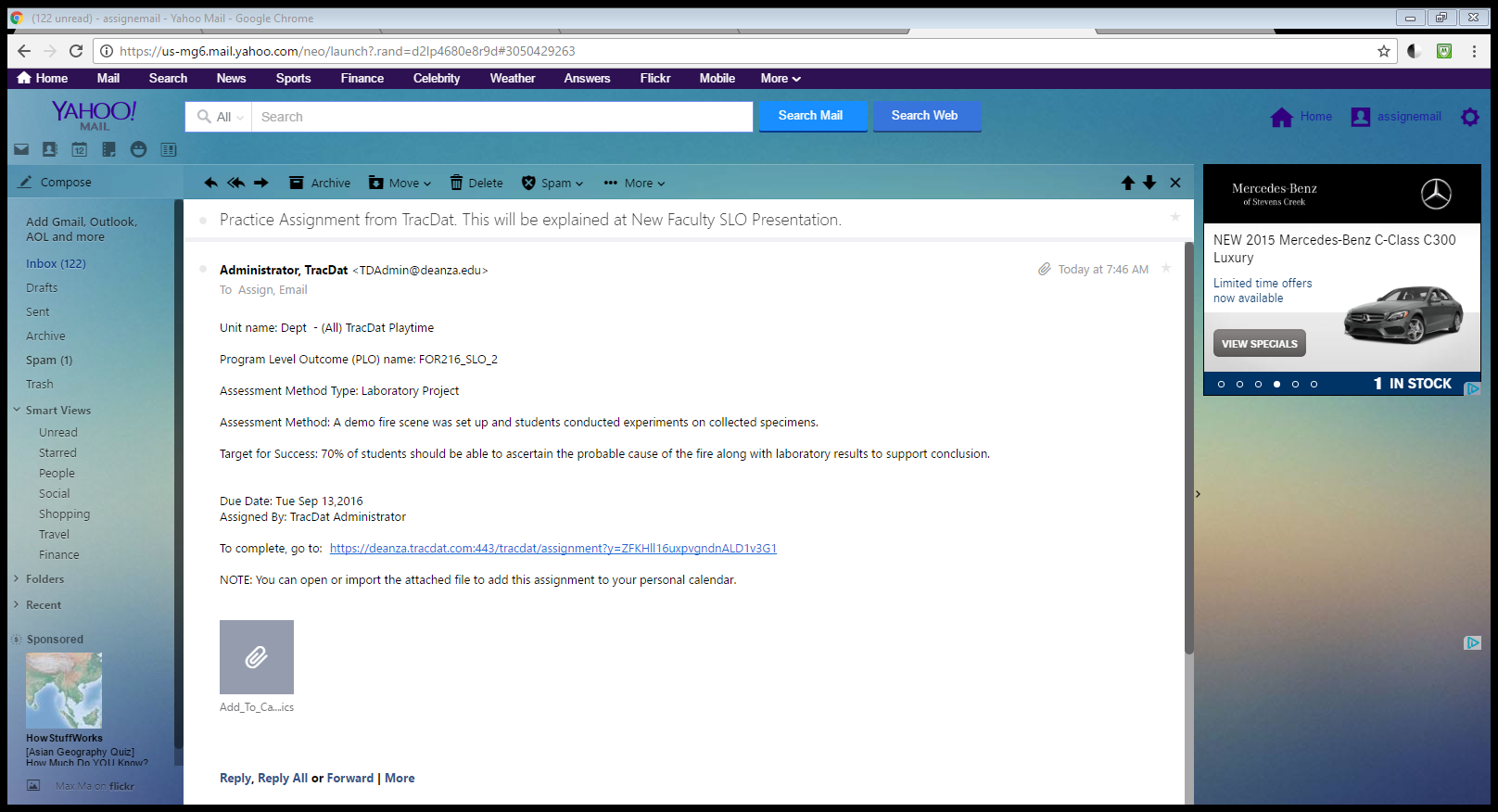 38
Your Assignment
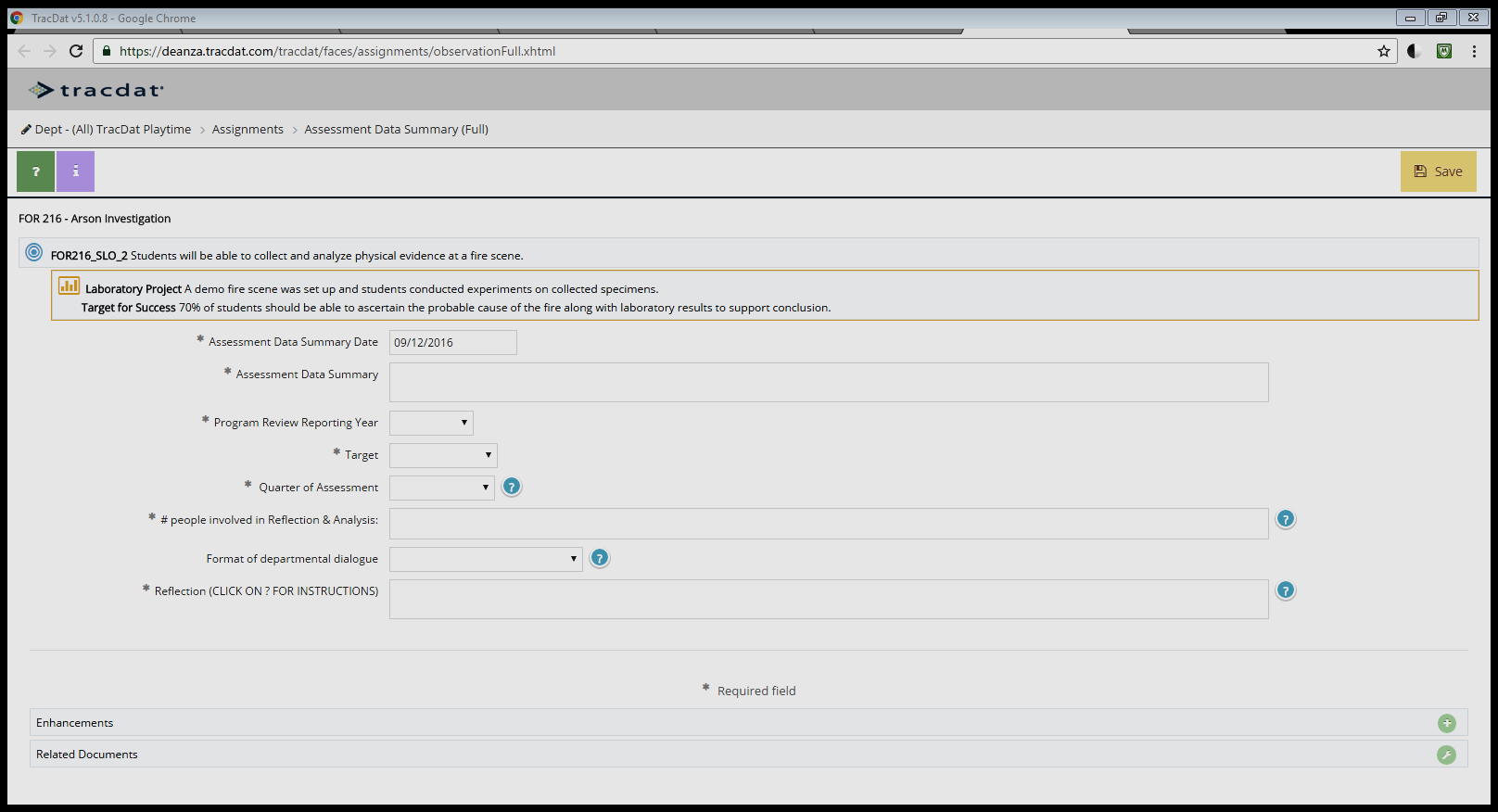 SLO Web Page
39